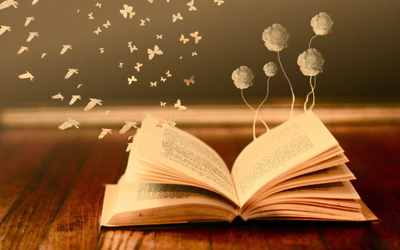 ETKİLİ OKUMA TEKNİKLERİ
Kazım YURDADUR
Rehber Öğretmen
Hızlı Okuma: Bireyin bir 
dakika içerisinde okuduğu 
kelime sayısının standartların 
üstüne çıkarılmasıdır. Ortalama 
bir insan bir dakikada 200 civarın-
da kelime okur.


Etkili Okuma: Okuduğunu anlamayı ifade eden bir terimdir. Etkili okuma, hem hızlı hem de anlayarak okumaktır.
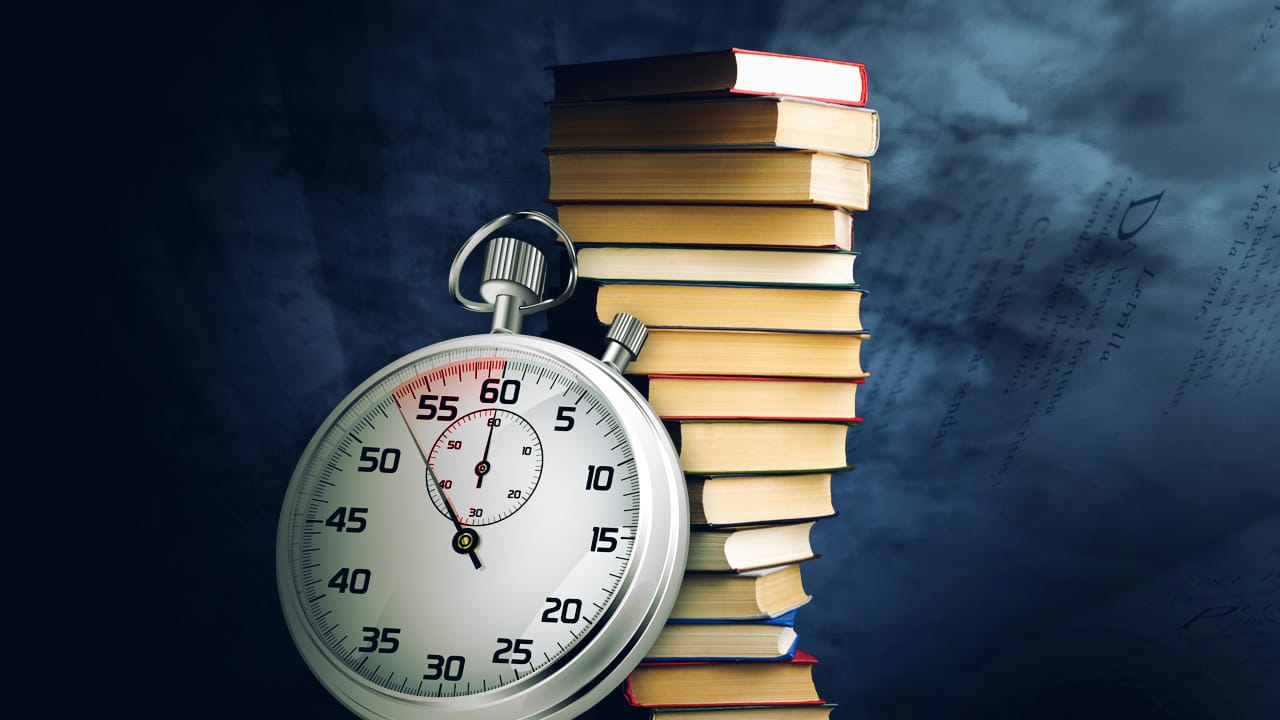 ETKİLİ OKUMANIN KURALLARI
Amaçları Belirleme
Odaklanma ve Motivasyon
Ortamı Düzenleme
Etkili Okuma Tekniklerini Bilme
Yanlış Okuma Alışkanlıklarından Kurtulma
1. AMAÇLARI BELİRLEME
Etkili okuma yapmak isteyen kişi okumadan önce okumayı hangi amaçla yaptığını belirlemelidir. Kendisine bu metni ‘neden okuyorum?’ sorusunu sormalı ve o metnin kendisi için önemli olduğuna ikna olmalıdır.

Okuma Nedenleri:
Ders çalışmak için,
Belirli konularda bilgi edinmek için,
Genel kültür düzeyini arttırmak için,
Güncel olayları takip etmek için,
Boş zamanları değerlendirmek için,
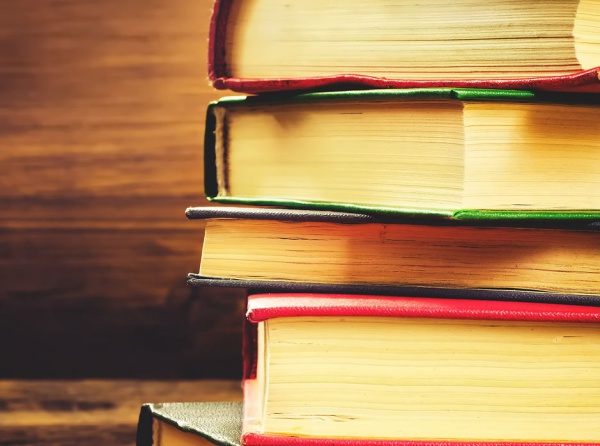 2. ODAKLANMA VE MOTİVASYON
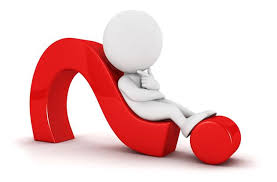 Etkili okumanın en önemli etkenlerden                                     biri de konsantrasyondur. 

Kişi okumaya istekli olmalı ve okuma yaparken kendisini ve çevresini dikkat dağıtıcı uyaranlardan arındırmalıdır.

Etkili okuma için ‘burada’ olunmalı ve sadece yapılan işe odaklanılmalıdır.
 
Okuma yapılırken zihindeki tüm düşünceler bir kenara bırakılmalıdır. Sadece okunan metne odaklanmak hem okuma hızınızı hem de anlama hızınızı artıracaktır.
3. ORTAMI DÜZENLEME
Hızlı ve etkin okuma tekniklerinden biri de etkin okuma için gerekli ve uygun ortamın sağlanmasıdır.
 
Çevredeki fiziksel etkenler bizim okuduklarımızı anlamamızı zorlaştırabilir. 

Ortamdaki her türlü sorunlar, ses, ışık düzeyini az ya da fazla olması okuma yaptığımız yer ya da masada dikkat dağıtacak çok fazla objenin olması etkili okumayı engeller.
 
Okuma yaparken dik bir şekilde oturmalı, zihnimizi boşaltmalı, arada bir gözlerimizi dinlendirmeliyiz. Okuduğumuz metinlere ışık karşıdan vurmalı ve metni dik bir açı ile okumalıyız.

Okumada göz ile okunan metin arasında 30 cm’den az olmayan bir uzaklık bulunmalıdır.
4. ETKİLİ OKUMA TEKNİKLERİNİ BİLME
Etkili okuyabilmek için çeşitli tekniklerden yararlanabiliriz.

Ön Okuma – Göz Gezdirme
İz Taşı Koyma veya Altını Çizme
Kelime Dağarcığını Geliştirme
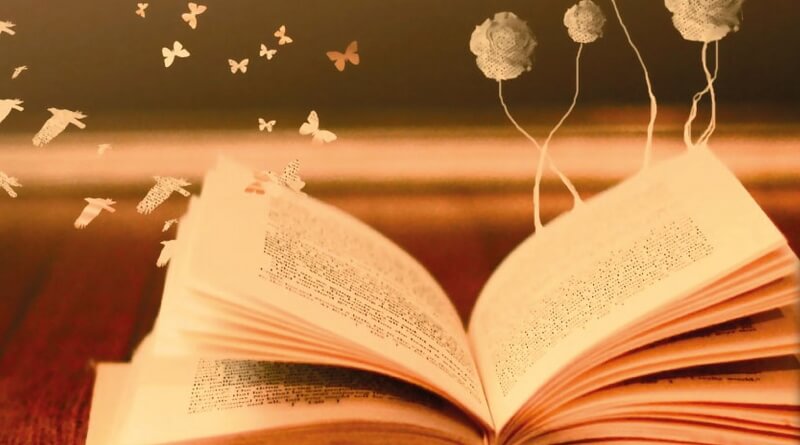 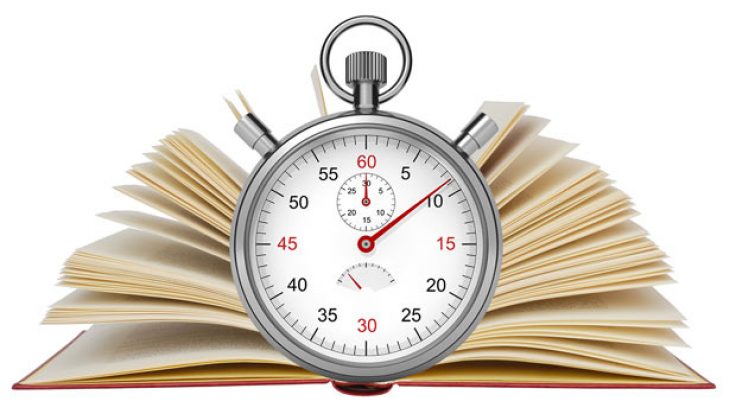 a) Ön Okuma – Göz Gezdirme
Eğer okuma sonunda anlama oranınızın yüksek olmasını istiyorsanız, metine “göz gezdirme” tekniğini uygulayabilirsiniz.
 
Bu yöntemde sadece başlıklar, alt başlıklar, altı çizili yerler, girişi bölümleri ve önemli noktalara göz atılır, metin tamamen okunmaz. 

Okuma göz gezdirme işlemi bittikten 
    sonra yapılmalıdır.
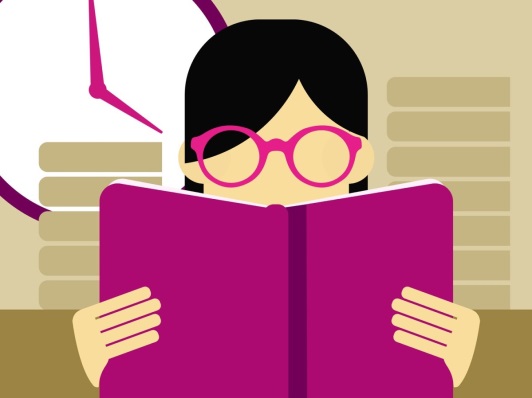 b) İz Taşı Koyma veya Altını Çizme
Eğer okuduklarınızdan hiçbir şey kaçırmak istemiyor, çok önemli bir metin okuyorsanız önemli kelimeleri bulup altına ‘iz taşı’ dediğimiz noktalar koyabilir veya altını çizebilirsiniz. 
 
Bu noktalar aynı zamanda zihninize de koyduğunuz noktalar olacaktır. Bu noktalar sayesinde o kelimelerin önemli olduğunu daha kolay anlarsınız.

Ayrıca bu iz taşları, yani kelimelerin altına koyulan noktalar sizin genel okuma yapmaya başladığınızda daha hızlı okuma yapmanızı sağlayacaktır.
c) Kelime Dağarcığını Geliştirme
Hızlı ve etkili okumayı kolaylaştıran bir başka unsur da kelime hazinenizin geniş olmasıdır.
  
Özellikle belli bir alanda okuma yapıyorsanız, 0 alandaki terimlerin anlamlarını öğrenmeniz, etkili okumanızı kolaylaştıracaktır. 

Ne kadar çok kelime öğrenirseniz 
    o kadar hızlı ve etkili okursunuz.
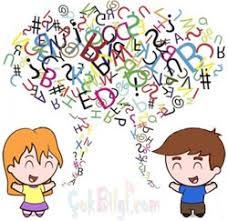 5. YANLIŞ OKUMA ALIŞKANLIKLARINDAN KURTULMA
Yanlış okuma alışkanlıklarından kurtularak daha hızlı ve daha etkili okumalar gerçekleştirebilirsiniz.

En yaygın kötü okuma alışkanlıkları şöyledir:

Başa Dönme
Kelimeleri Tek Tek Okumak
Sesle, Dudakla veya Parmakla Okumak
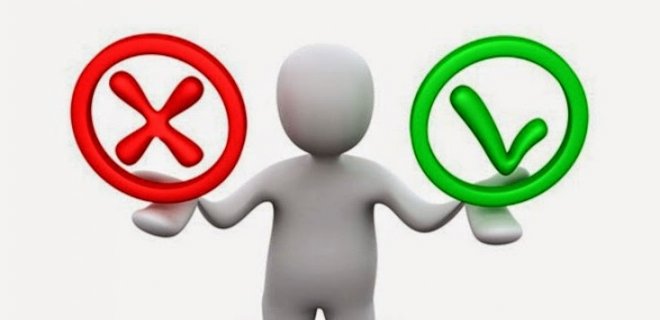 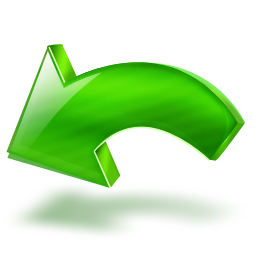 a) Başa Dönme
Başa dönme, metinleri gereksiz bir şekilde                       yeniden okumaktır.
 
Bazen insanlar okudukları kelimelere ve hatta cümlelere geri dönerek doğru okuyup okumadıklarından emin olmak isterler. Bunun gibi geriye gitme davranışını gerçekleştirdiğinizde, metinin akışını ve yapısını kaybedersiniz ve metnin tamamını anlamanız güçleşebilir.

Bu davranış yanlıştır ve vakit kaybıdır. Etkili ve hızlı okumak isteyen biri asla başa dönmemelidir. Hatta bunun için kendisine söz vermeli ve geri dönüşleri yasaklamalıdır. 

Geri dönüşler hızımızı %35 azaltır. Sayfa sonuna veya metin sonuna kadar okumalı anlaşılamayan yerler varsa daha sonra dönüş yapılmalıdır.
b) Kelimeleri Tek Tek Okumak
Kelimeleri tek tek okumak hem etkili hem de hızlı okuma açısından yanlış bir davranıştır.

Kelimeleri tek tek okumak sadece sizi yavaşlatmaz, aynı zamanda anlatılan konuyu kaçırmanıza sebep olur.

Her bir kelimeyi ayrı bir birim olarak okuyan insanlar, kelimeleri gruplar halinde hızlı bir şekilde okuyanlara göre daha az anlarlar. 
 
Kelimeleri gruplayarak okumak daha hızlı okumanızı sağlar.

Her kelime için bir bakış atmak gerektiğinden bir satırdaki 10 kelime için 10 bakış ve 10 işlem gerekir.
 
Ancak kelimeleri 3’lü gruplar halinde okursanız. Sadece 3 bakışta ve 3 işlemde bir satırı okursunuz bu da okumanızı 3 kat hızlandırmanız demektir.
c) Sesle, Dudakla veya Parmakla Okumak
Okuma yaparken en büyük hatalardan biri de sesle, dudakla ya da parmakla işaret ederek okumaktır. Bu şekilde okuyan biri asla etkili ve hızlı okuyamaz.
 
Bu hem sizi yavaşlatır hem de sizi yorar.

İç seslendirme okuduğun her kelimeyi kafanızda seslendirme alışkanlığıdır. İçten seslendirdiğinizde kelimelerin beyninizde söylendiğini duyarsınız. Bu gerektiğinden daha fazla zaman almaktadır.

İç sesinizi ortadan kaldırmak bile okuma hızınızı önemli ölçüde arttırabilir.
ETKİLİ VE HIZLI OKUMANIN FAYDALARI
Etkin okuma sayesinde okuduklarınızın en az % 65’ini anlarsınız

Okul başarısında artış sağlarsınız.

Okuduğunuz kitapları daha kısa sürede tamamlarsınız.

Kısa sürede daha fazla kitap okuyabilirsiniz.

Daha az sürede daha çok şey öğrenirsiniz.

Aynı anda birden fazla nesneyi görebilme                    becerinizi geliştirebilirsiniz.

Aktif görme alanınızı genişletebilirsiniz.
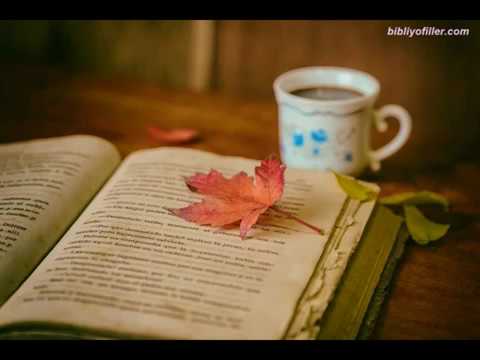 ÖZETLE;
Etkili ve hızlı okuma öğrenilebilen bir beceridir. Genellikle okumayı öğrendiğinizden beri geliştirdiğiniz kötü alışkanlıkları yenmeyi içerir. 

Doğru bir şekilde uygulandığında ve özenle çalışıldığında, etkili ve hızlı okuma toplam verimliliğinizi önemli ölçüde arttırır, zaman kazanmanızı sağlar ve diğer alanlarda etkili bir şekilde çalışmanıza izin verir.
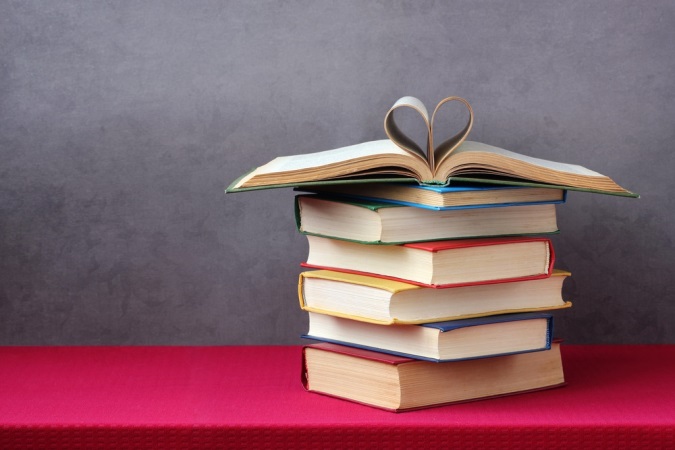